Quiz  Quiz
Made by Lucas & David
Select a theme what you interested in.
Animal
Universe
YOU ARE THE MASTER OF UNIVERSE
1
2
3
4
5
6
HOME
Universe 1 : What is the group of stars?
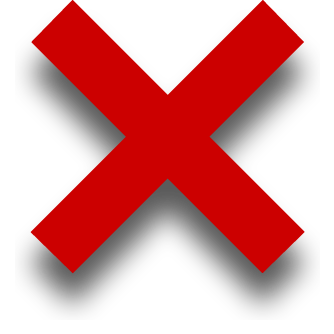 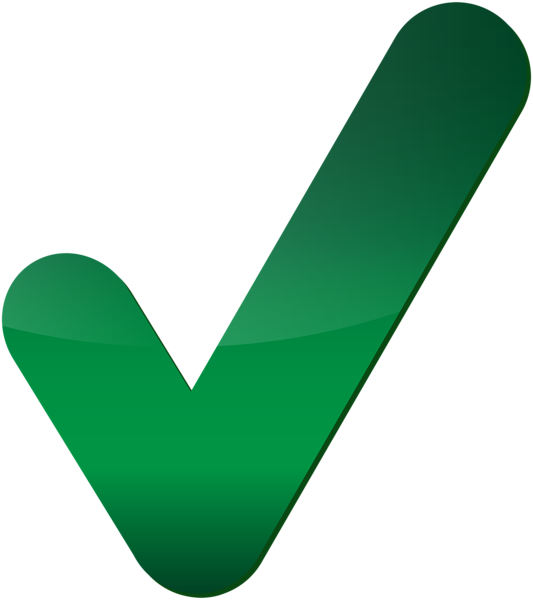 1. Galaxy
2. Andromeda
3. Nebula
Click Here!
Click here!
Universe 2 : What is the biggest planet in the solar system?
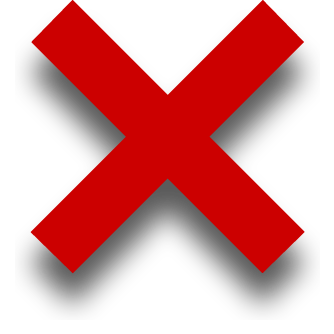 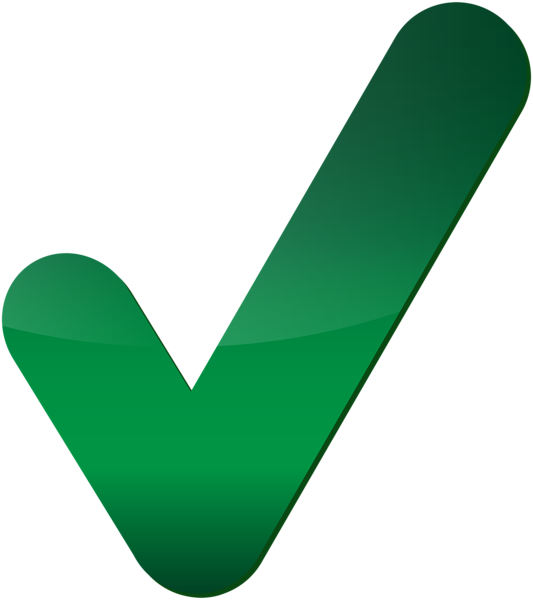 1. Saturn
2. Uranus
3. Jupiter
Click Here!
Universe 3 : What is the brightest star in the night sky?
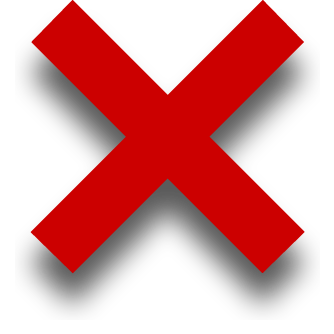 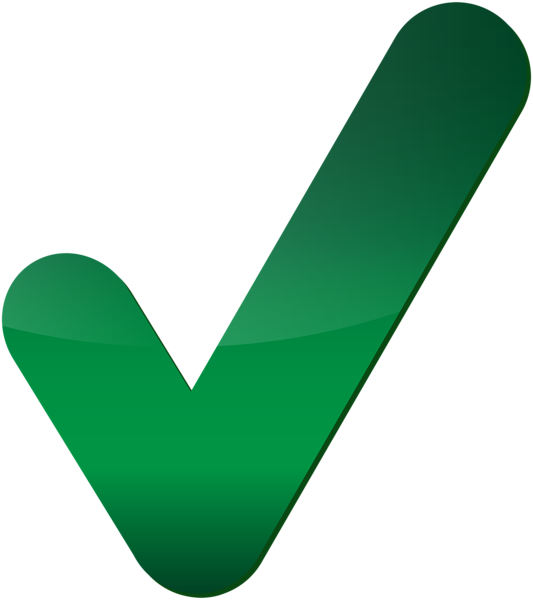 1. Polaris
2. Sirius
3. Quasar
Click Here!
Universe 4 : Which planet has the highest average temperature in the solar system?
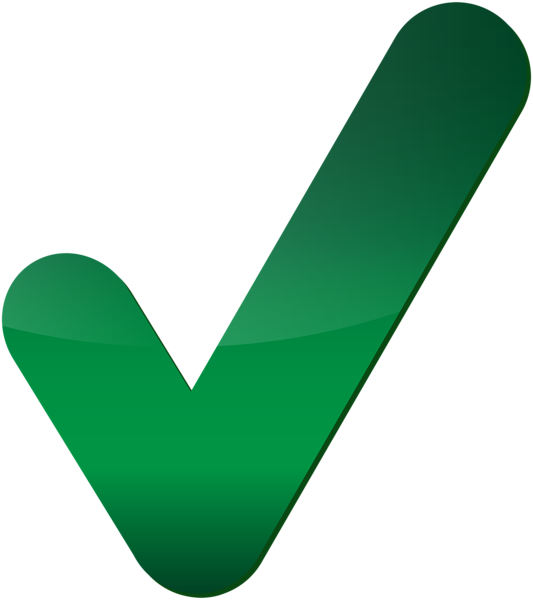 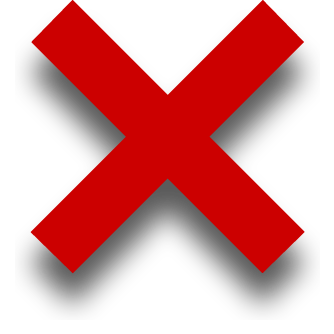 1. Mercury
2. Venus
3. Mars
Click Here!
Universe 5 : What is the color of the Sun?
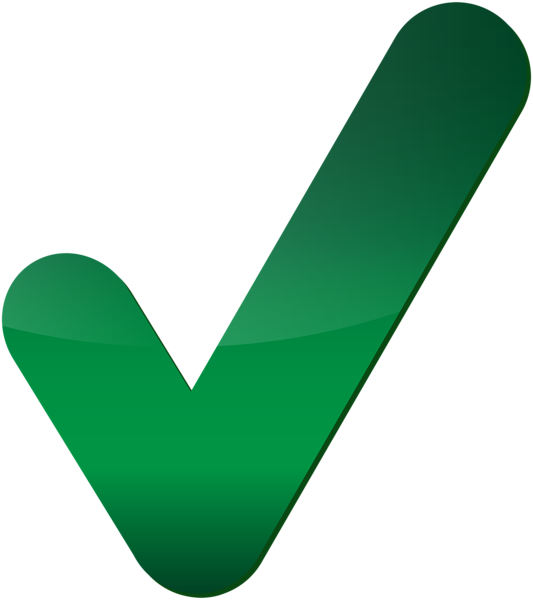 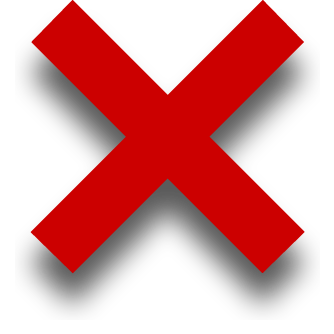 1. White
2. Yellow
3. Orange
Click Here!
Universe 6 : What is the artificial structure which is visible with naked eye from the moon?
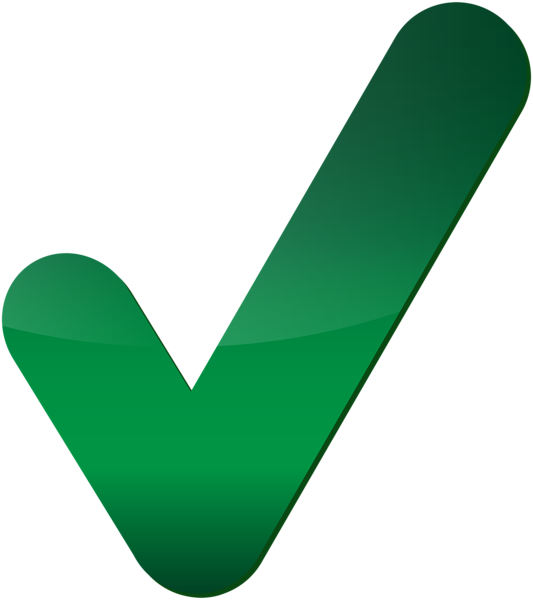 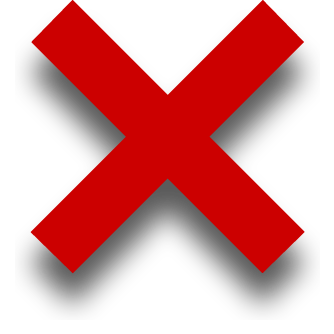 1. Great Wall
2. Pyramid
3. Nothing
Click Here!
YOU ARE THE MASTER OF UNIVERSE
1
2
3
4
5
6
HOME
Animal 1 : What is the fastest fish?
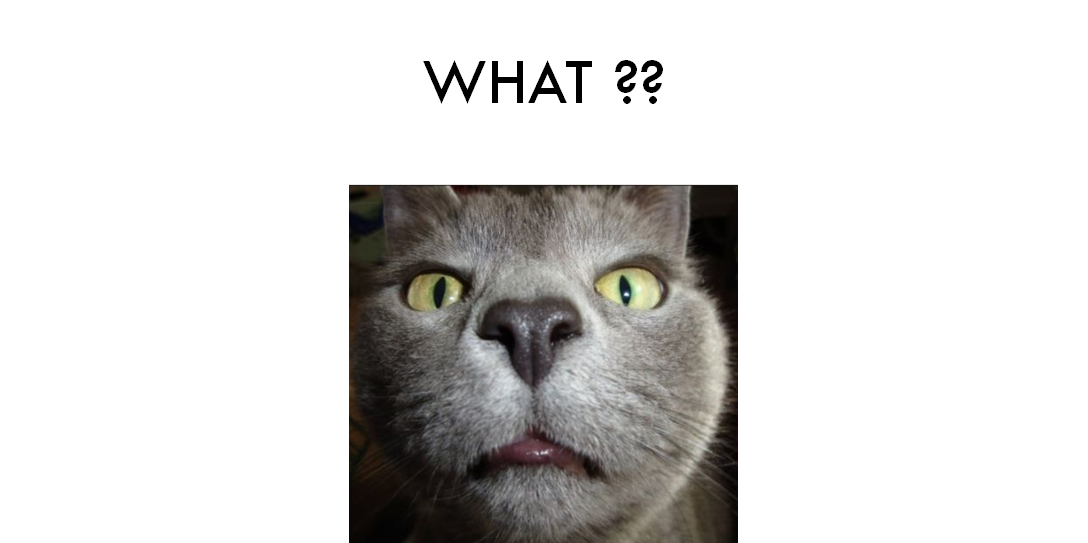 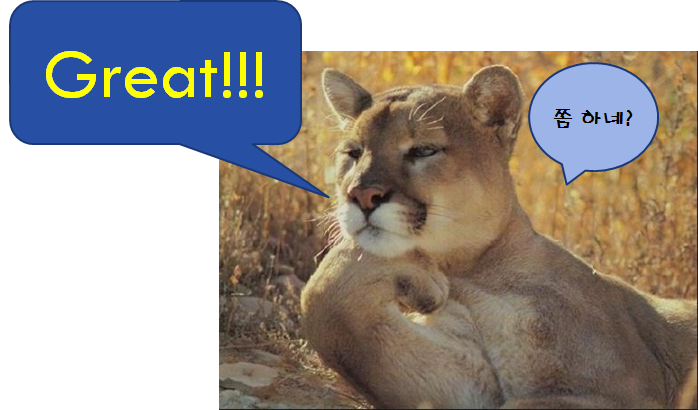 1. Tuna
2. Blue Shark
3. Pacific sailfish
Click Here!
Animal 2 : What is the skin color of the polar bear?
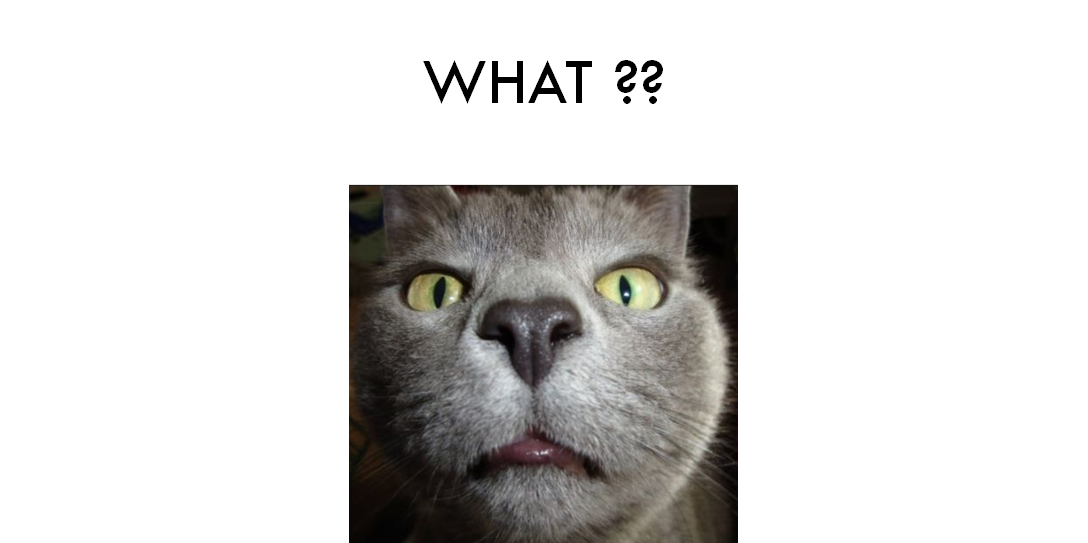 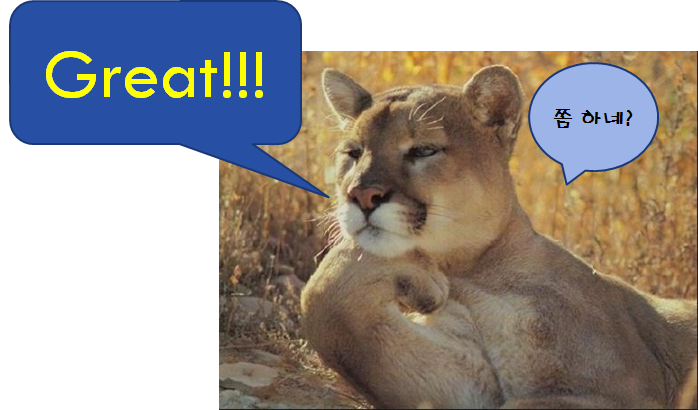 1. Black
2. Pink
3. White
Click Here!
Animal 3 : What is the largest animal in the history of the earth?
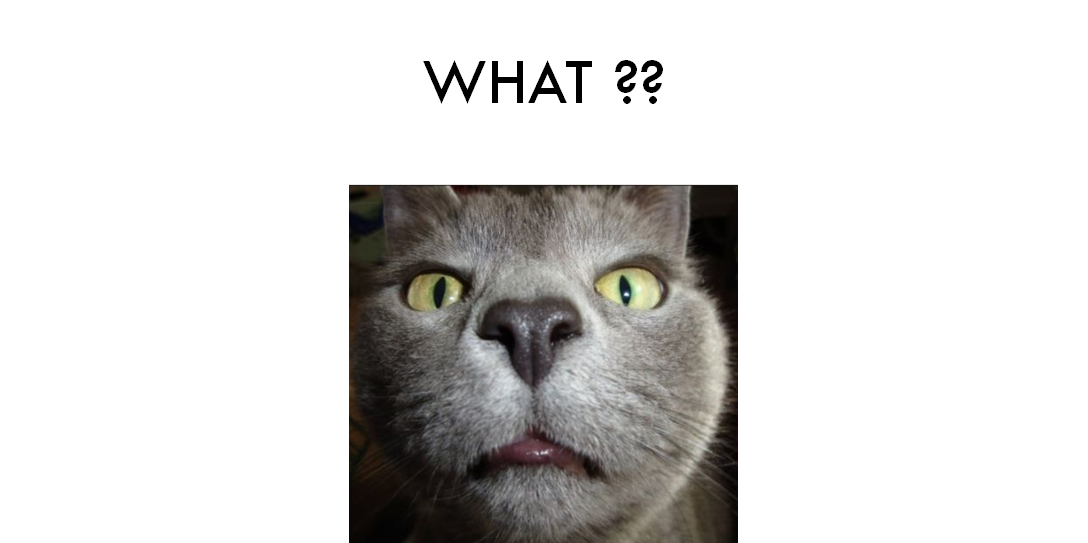 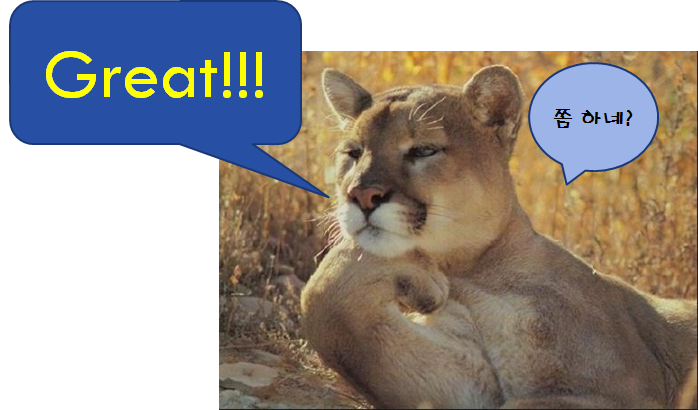 1. Dinosaur
2. Whale
3. Snake
Click Here!
Animal 4 : What is the smallest bird in the world?
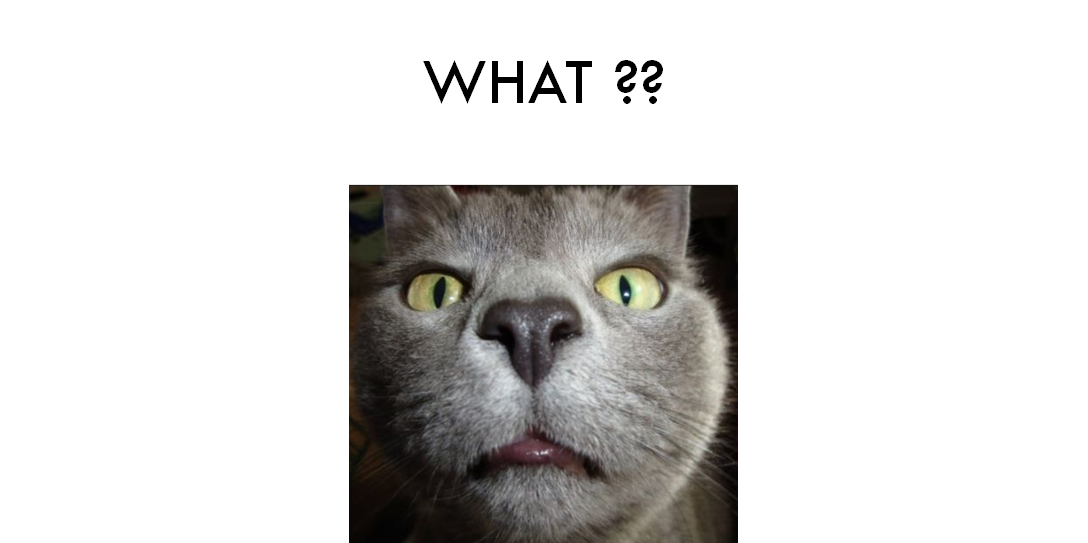 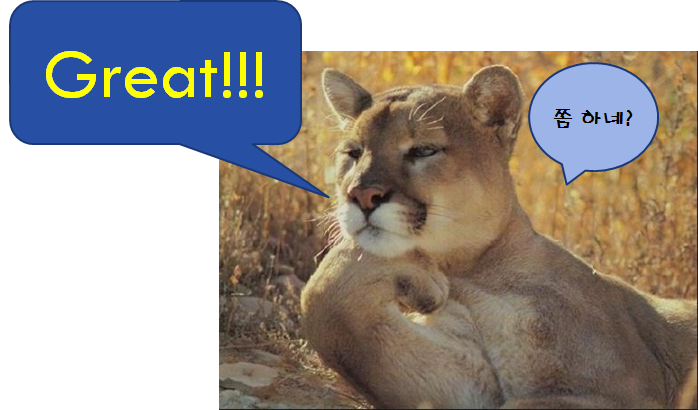 1. Sparrow
2. Humming bird
3. Pigeon
Click Here!
Animal 5 : Plastic was invented to protect this animal.What was that?
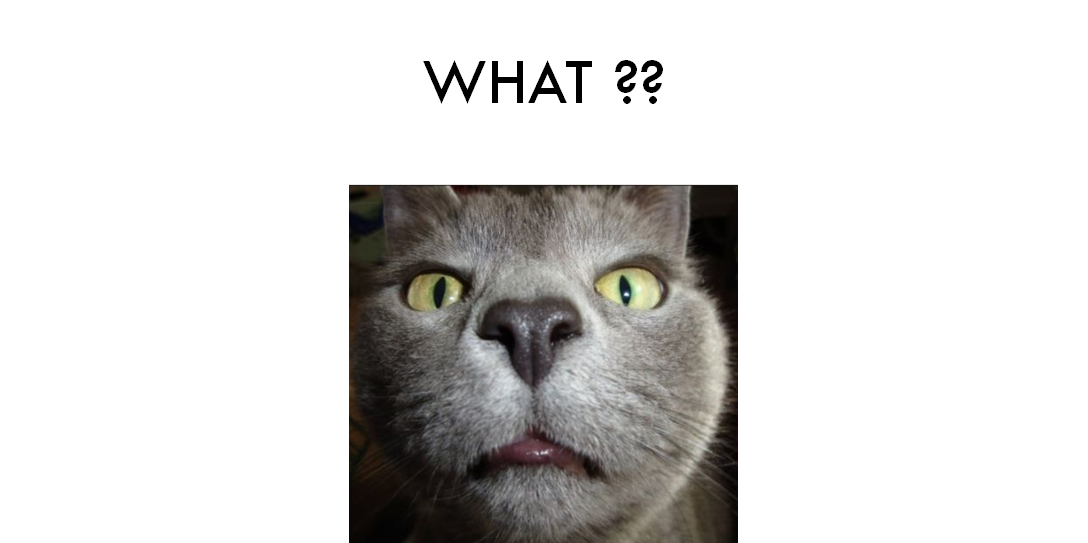 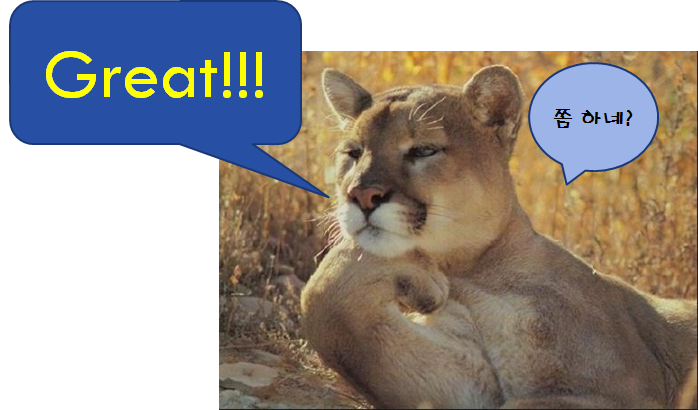 1. Rhino
2. Elephant
3. Tiger
Click Here!
Animal 6 : Which of the following animals does not live in Antarctica?
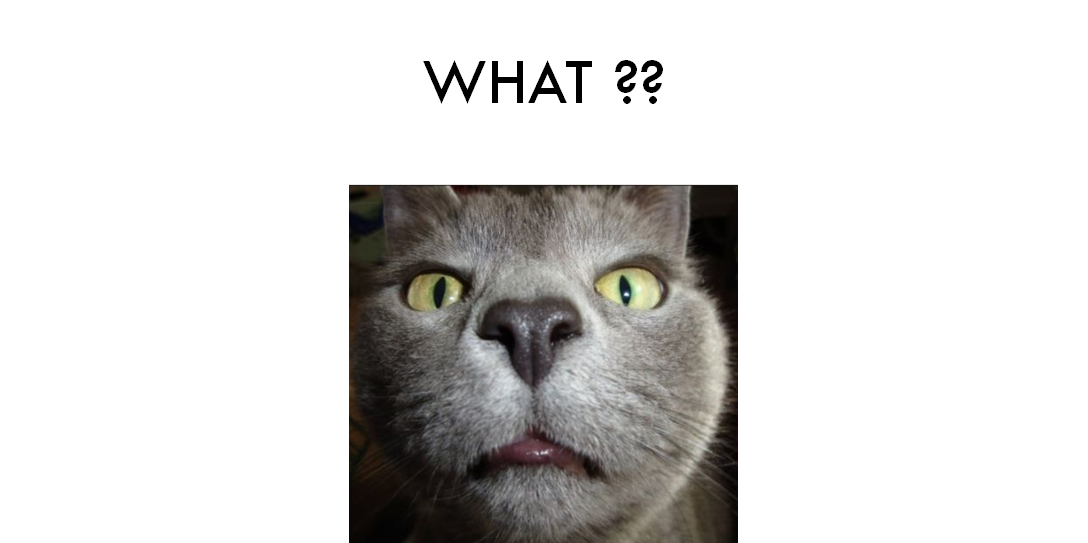 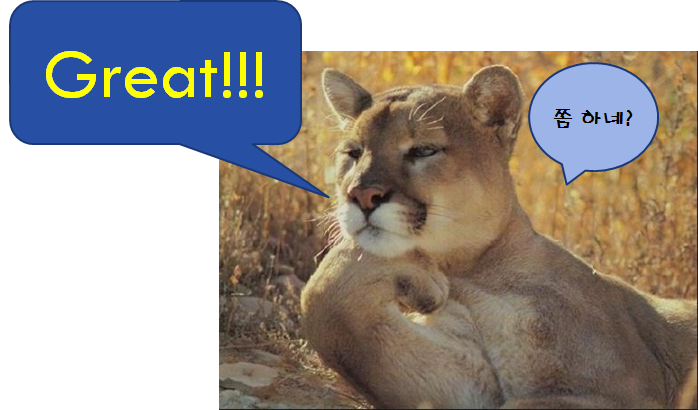 1. Penguin
2. Albatross
3. Mole
Click Here!